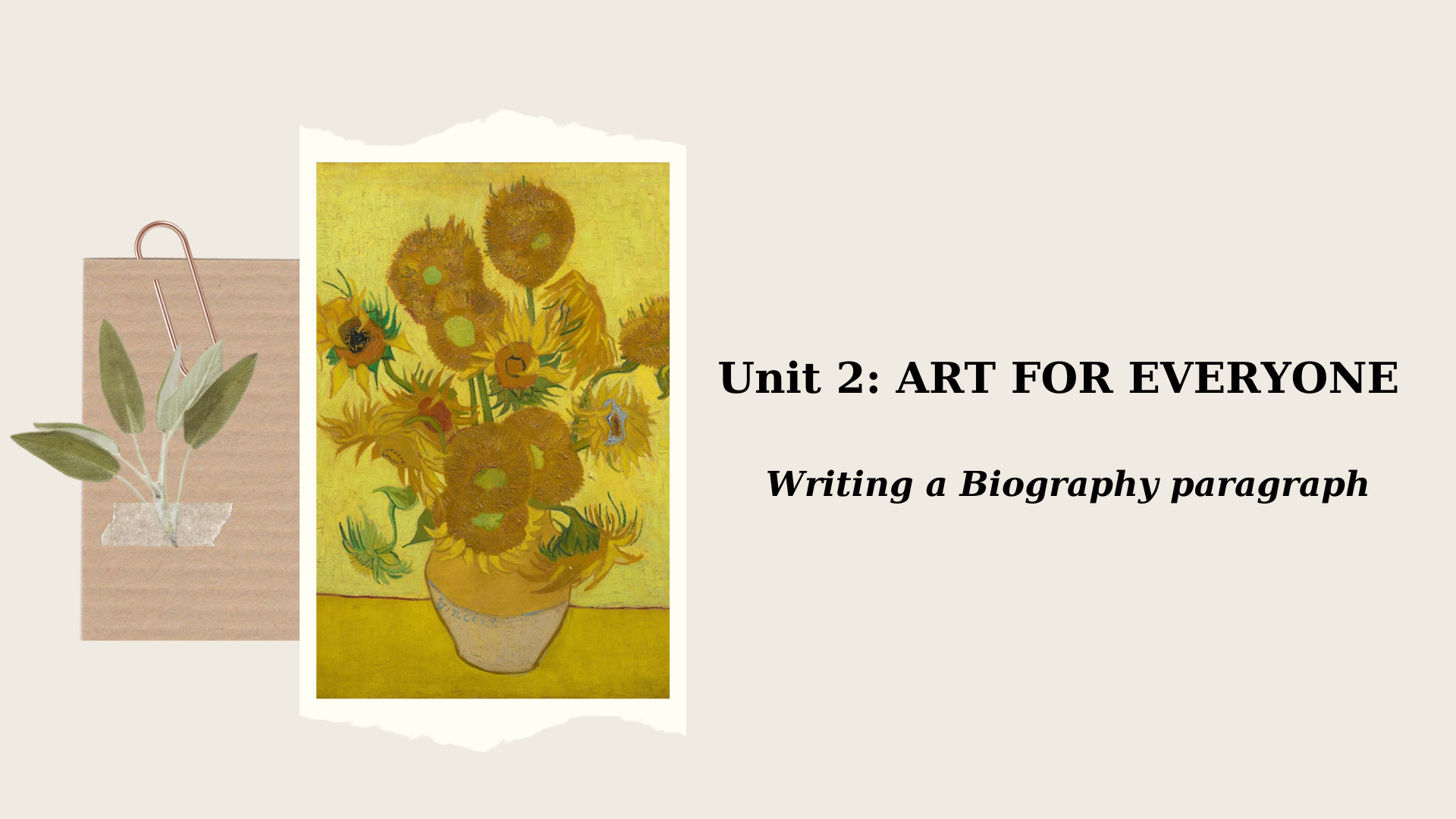 Activity 1: Fill in the table with the correct forms of words.
Activity 2: Complete the sentences with the correct form of the words
(dance)
       The tango is a __________ from Argentina.
        Julio Bocca is a famous tango __________ from Argentina.
        Bocca’s __________ is beautiful.
2. (draw)
      This is a good __________ of my father. It looks like him.
      We __________ every day in art class.
      Children enjoy __________ in school.
3. (energy)
      Patrick is too tired to dance. He has no __________ .
      A cup of coffee will __________ him.
      If he sleeps well tonight, he will be more __________ tomorrow.
4. (free)
      In this country, people are __________ to say almost anything.
      Not every country has this __________ .
5. (paint)
      I have to buy more __________ at the art store.
      I want to finish this __________. It’s a picture of my house.
      __________ is a fum activity.
      I’m a good __________.
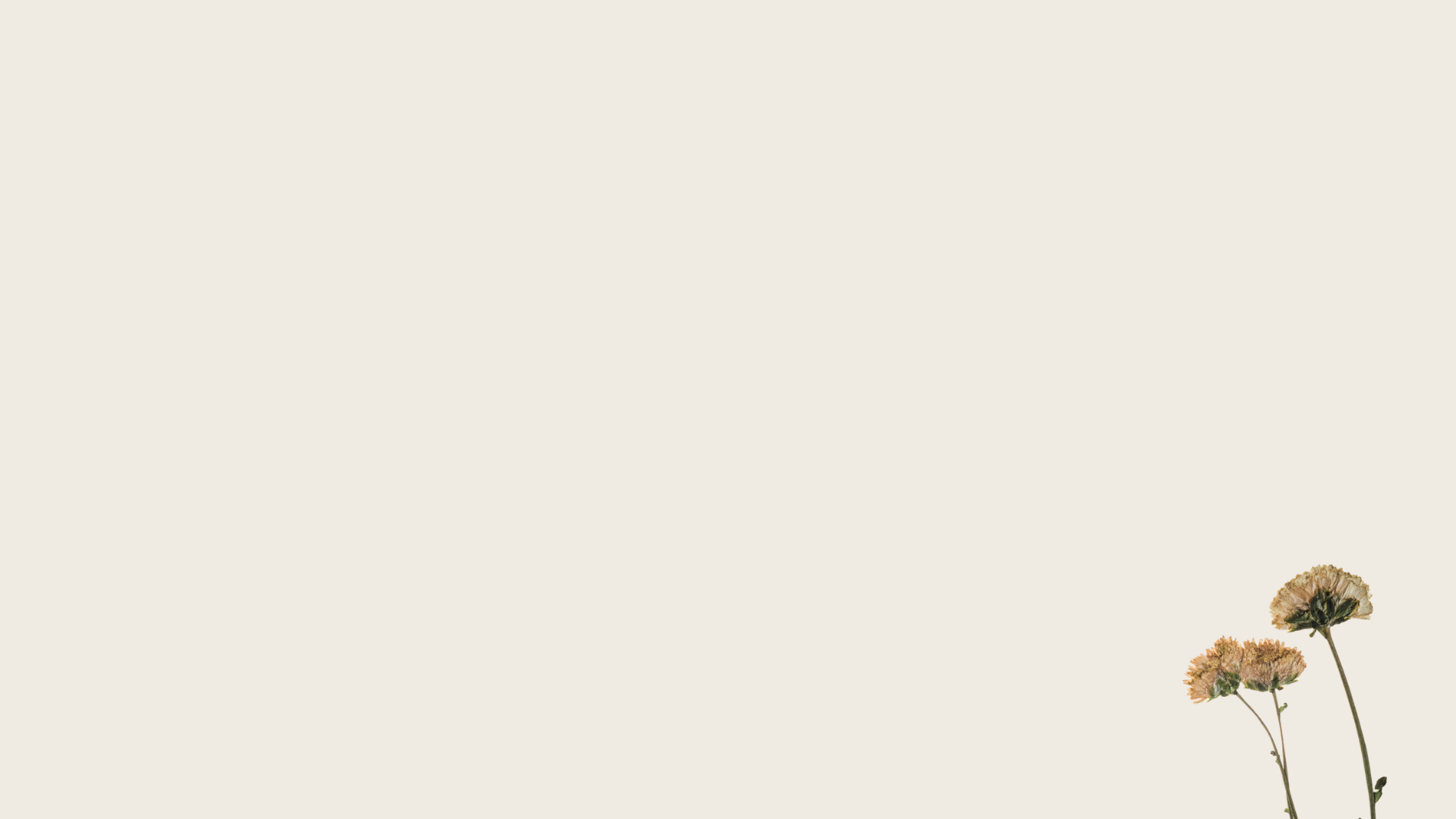 Activity 2: Complete the sentences with the correct form of the words
6. (politics)
I’m not interested in __________.
My teacher’s ideas are very __________.
Many __________ are hoonest, but some are not.
7. (post)
My sister has five __________of her favourite movie actor on her bedroom wall.
My friends __________ photos of their vacations on Facebook.
I like to read the __________ on your blog. You are a good writer. 
8. (public)
__________ likes the new show at the Shafrazi Gallery very much.
They __________ the big art shows on TV and in newspapers.
Mila likes to go to __________ places like parks and shopping malls.
9. (sculpture)
Constantin Brancusi is a famous __________.
“The Kiss” is a __________ by Brancusi.
__________ was one way he made art.
10. (symbol)
The color red __________ both “stop” and “love”.
A red ribbon is a __________ of AIDS awareness.
Activity 3: Complete the passage with the past form of verbs
Pablo Picasso (25 October 1881 – 8 April 1973)
Pablo Picasso is considered to be one of the most famous painters in the twentieth century. He (be) _______ born in Malaga, Spain on October 20, 1881. In addition to painting, Picasso was also a printmaker, ceramicist, stage designer, poet and playwright. He (spend) _______ most of his adult life in France. Picasso (show) _______ a passion and a skill for drawing from an early age. From the age of seven, Picasso (receive) _______ formal artistic training from his father in figure drawing and oil painting. Picasso (grow) _______ up to become one of the greatest and most influential artists of the 20th century, he is known for co-founding the Cubist movement, the invention of constructed sculpture, etc. Picasso (have) _______ affairs with a lot of women and (get) _______ married twice and had four children, Paulo, Maya, Claude and Paloma by three women. He (die) _______ on 8 April 1973 in Mougins, France
BIOGRAPHY
bio – life 
graph – write 
… so “biography” means “writing about someone’s life”

It is about a real person but written by someone else.
relates events of a person’s life
explains that person’s actions by making connection past events, other people, etc.
tell the subject’s story rarher than relating simply details of birth, employment and death.
HOW TO WRITE A BIOGRAPHY PARAGRAPH

Select a person you are interested in
Find out basic facts of person’s life (birthdate, early years, schooling, family, death, etc.)
Think about what else you would like to know and what parts of life you want to write most about
What makes this person special?
What effect did he/she have on the world?
What adjectives wolud you use to describe the person?
Activity 4: Write a biography about a person you admire.
Prewrite: Collecting information
Plan: Arrange information in time order and make a outline
Write the 1st drarf
Edit